Motivation
Problem
Solution
Results
Evaluation
Future work
Highlighted
This slide is used as a ‘Template' for generating agenda slides. Please do not delete this slide.
Adjust the design of this slide and click the 'Sync Agenda' (in Agenda Lab) to replicate the design in the other slides.
Agenda LabAgenda Sidebar Example
http://PowerPointLabs.info
Motivation
Problem
Solution
Results
Evaluation
Future work
Let’s discuss about the motivation for this project.
Motivation
Details of motivation
Problem
Solution
Results
Evaluation
Future work
Lorem ipsum dolor sit amet, consectetuer adipiscing elit. Maecenas porttitor congue massa. 

Fusce posuere, magna sed pulvinar ultricies, purus lectus malesuada libero, sit amet commodo magna eros quis urna.

Nunc viverra imperdiet enim. Fusce est. Vivamus a tellus.
Motivation
Details of motivation
Problem
Solution
Results
Evaluation
Future work
Lorem ipsum dolor sit amet
Consectetuer adipiscing elit. Maecenas porttitor congue massa. Fusce posuere, magna sed pulvinar ultricies
Purus lectus malesuada libero, sit amet commodo magna eros quis urna.

Nunc viverra imperdiet enim. Fusce est. Vivamus a tellus.
Motivation
Details of motivation
Problem
Solution
Results
Evaluation
Future work
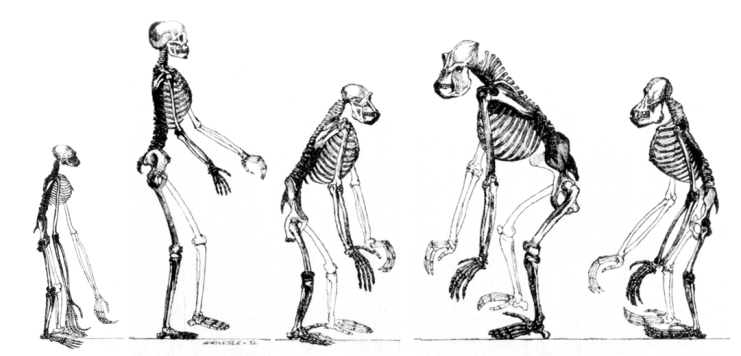 Lorem ipsum dolor sit amet consectetuer adipiscing elit.
Motivation
Problem
Solution
Results
Evaluation
Future work
In summary, the main motivation for this project is …
Motivation
Problem
Solution
Results
Evaluation
Future work
Next, let’s look at the problem addressed
Motivation
Details of problem addressed
Problem
Solution
Results
Evaluation
Future work
Lorem ipsum dolor sit amet, consectetuer adipiscing elit. Maecenas porttitor congue massa. 

Fusce posuere, magna sed pulvinar ultricies, purus lectus malesuada libero, sit amet commodo magna eros quis urna.

Nunc viverra imperdiet enim. Fusce est. Vivamus a tellus.
Motivation
Details of problem addressed
Problem
Solution
Results
Evaluation
Future work
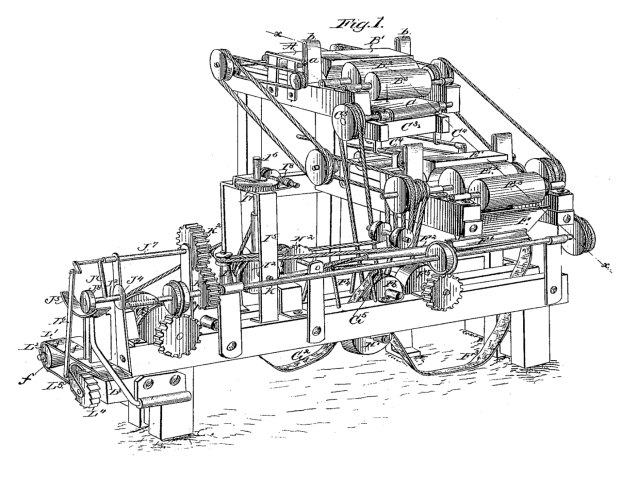 Lorem ipsum dolor sit amet consectetuer adipiscing elit.
Motivation
Details of problem addressed
Problem
Solution
Results
Evaluation
Future work
Lorem ipsum dolor sit amet
Consectetuer adipiscing elit. Maecenas porttitor congue massa. Fusce posuere, magna sed pulvinar ultricies
Purus lectus malesuada libero, sit amet commodo magna eros quis urna.

Nunc viverra imperdiet enim. Fusce est. Vivamus a tellus.
Motivation
Problem
Solution
Results
Evaluation
Future work
In summary, the problem addressed is …
Motivation
Problem
Solution
Results
Evaluation
Future work
Moving on to the proposed solution…
Motivation
Details of proposed solution
Problem
Solution
Results
Evaluation
Future work
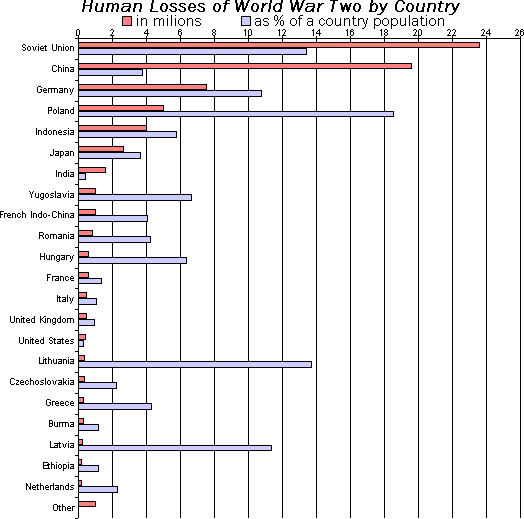 Lorem ipsum dolor sit amet consectetuer adipiscing elit.
Motivation
Details of proposed solution
Problem
Solution
Results
Evaluation
Future work
Lorem ipsum dolor sit amet, consectetuer adipiscing elit. Maecenas porttitor congue massa. 

Fusce posuere, magna sed pulvinar ultricies, purus lectus malesuada libero, sit amet commodo magna eros quis urna.

Nunc viverra imperdiet enim. Fusce est. Vivamus a tellus.
Motivation
Details of proposed solution
Problem
Solution
Results
Evaluation
Future work
Lorem ipsum dolor sit amet
Consectetuer adipiscing elit. Maecenas porttitor congue massa. Fusce posuere, magna sed pulvinar ultricies
Purus lectus malesuada libero, sit amet commodo magna eros quis urna.

Nunc viverra imperdiet enim. Fusce est. Vivamus a tellus.
Motivation
Problem
Solution
Results
Evaluation
Future work
In summery,the proposed solution is ...
Motivation
Problem
Solution
Results
Evaluation
Future work
Let’s look atthe results achieved so far.
Motivation
Details of preliminary results
Problem
Solution
Results
Evaluation
Future work
Lorem ipsum dolor sit amet, consectetuer adipiscing elit. Maecenas porttitor congue massa. 

Fusce posuere, magna sed pulvinar ultricies, purus lectus malesuada libero, sit amet commodo magna eros quis urna.

Nunc viverra imperdiet enim. Fusce est. Vivamus a tellus.
Motivation
Details of preliminary results
Problem
Solution
Results
Evaluation
Future work
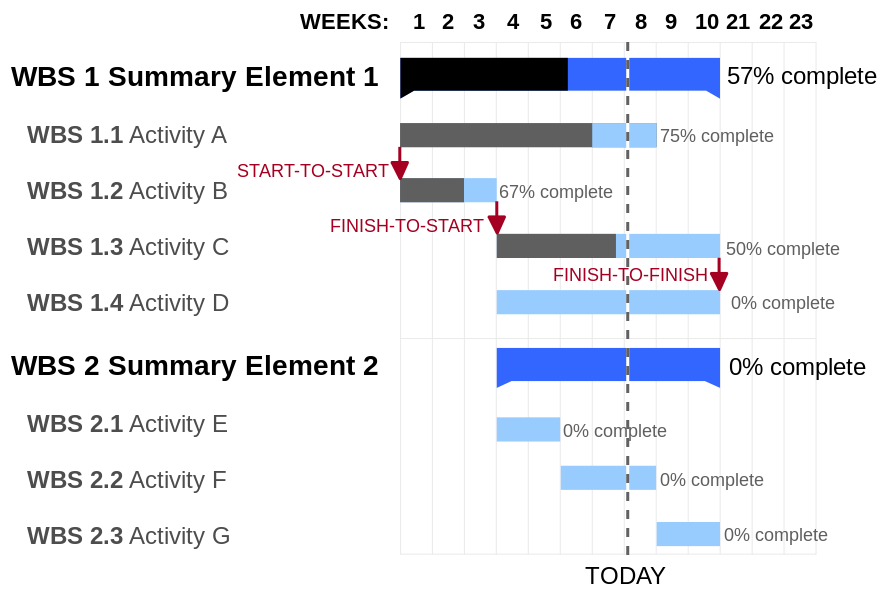 Lorem ipsum dolor sit amet consectetuer adipiscing elit.
Motivation
Details of preliminary results
Problem
Solution
Results
Evaluation
Future work
Lorem ipsum dolor sit amet
Consectetuer adipiscing elit. Maecenas porttitor congue massa. Fusce posuere, magna sed pulvinar ultricies
Purus lectus malesuada libero, sit amet commodo magna eros quis urna.

Nunc viverra imperdiet enim. Fusce est. Vivamus a tellus.
Motivation
Problem
Solution
Results
Evaluation
Future work
In summary,the results achieved so far are …
Motivation
Problem
Solution
Results
Evaluation
Future work
Time to discussthe evaluation of results.
Motivation
Details of evaluation
Problem
Solution
Results
Evaluation
Future work
Lorem ipsum dolor sit amet, consectetuer adipiscing elit. Maecenas porttitor congue massa. 

Fusce posuere, magna sed pulvinar ultricies, purus lectus malesuada libero, sit amet commodo magna eros quis urna.

Nunc viverra imperdiet enim. Fusce est. Vivamus a tellus.
Motivation
Details of evaluation
Problem
Solution
Results
Evaluation
Future work
Lorem ipsum dolor sit amet
Consectetuer adipiscing elit. Maecenas porttitor congue massa. Fusce posuere, magna sed pulvinar ultricies
Purus lectus malesuada libero, sit amet commodo magna eros quis urna.

Nunc viverra imperdiet enim. Fusce est. Vivamus a tellus.
Motivation
Details of evaluation
Problem
Solution
Results
Evaluation
Future work
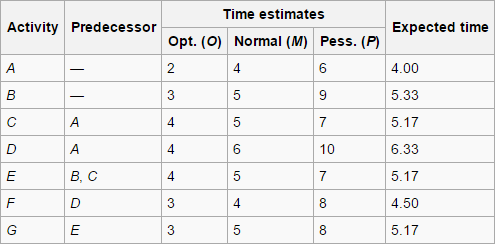 Lorem ipsum dolor sit amet consectetuer adipiscing elit.
Motivation
Problem
Solution
Results
Evaluation
Future work
In summary,the evaluation of the results is …
Motivation
Problem
Solution
Results
Evaluation
Future work
To warp up, let’s look at theroad ahead.
Motivation
Details of future work
Problem
Solution
Results
Evaluation
Future work
Lorem ipsum dolor sit amet, consectetuer adipiscing elit. Maecenas porttitor congue massa. 

Fusce posuere, magna sed pulvinar ultricies, purus lectus malesuada libero, sit amet commodo magna eros quis urna.

Nunc viverra imperdiet enim. Fusce est. Vivamus a tellus.
Thank you.Questions?
Image credits: Wikipedia
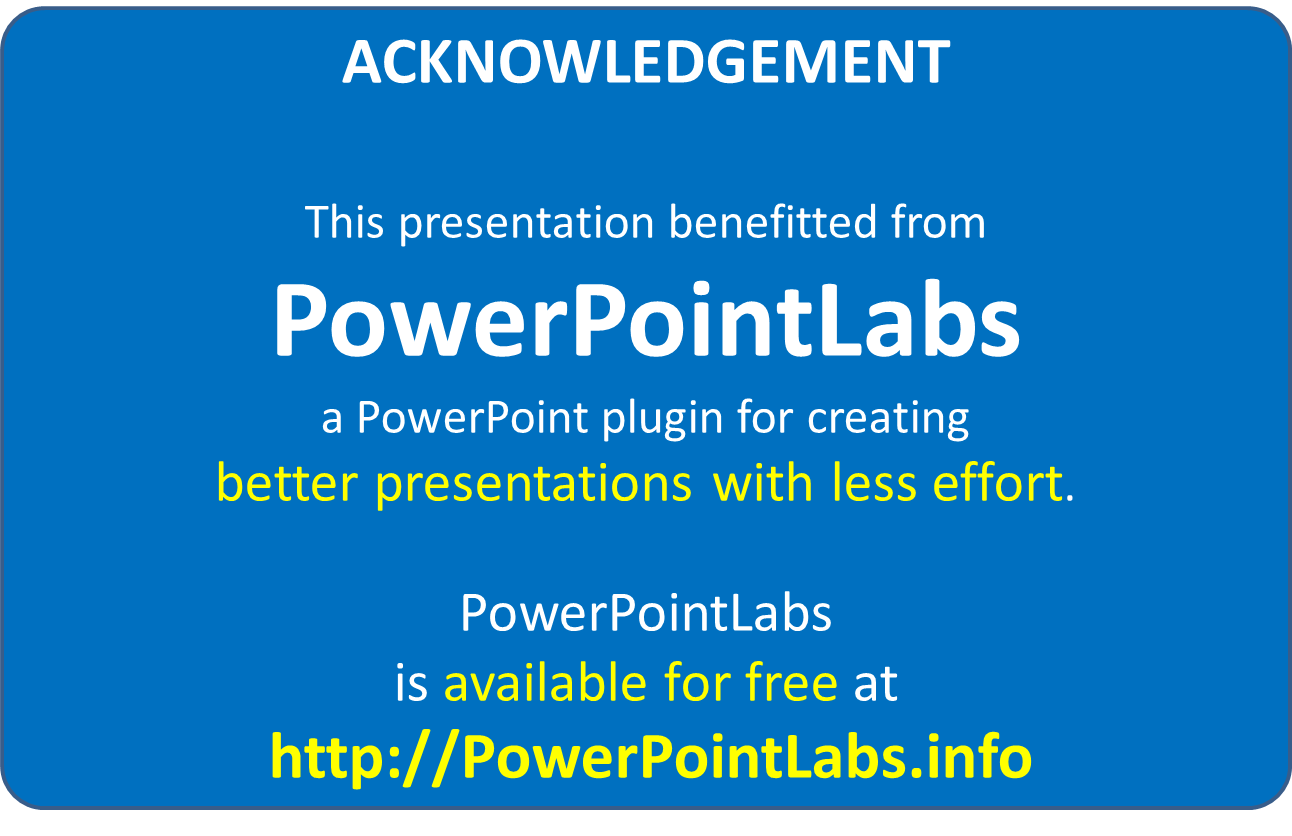